Listening Strategies and tools to improve the Employee Experience
Session Topics
Why Employee Experience?
Is Your Organization Ready?
Listen to Learn
The Right Tool for the Job
Insights to Drive Decisions
2
Quick SURVEY
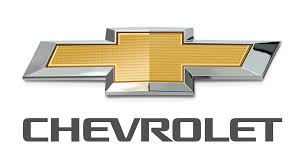 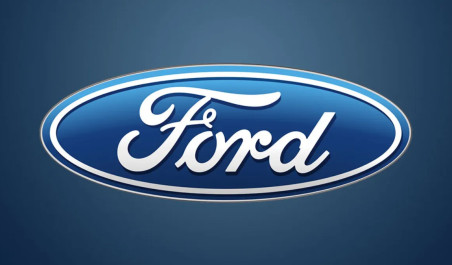 3
People have A Choice
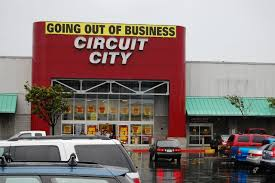 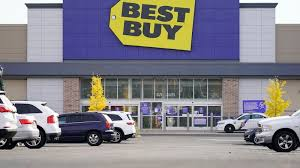 4
But What Are PEOPLE REALLY CHOOSING?
Pre-Experience HR
Employee Experience
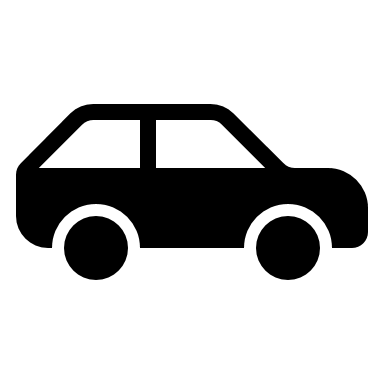 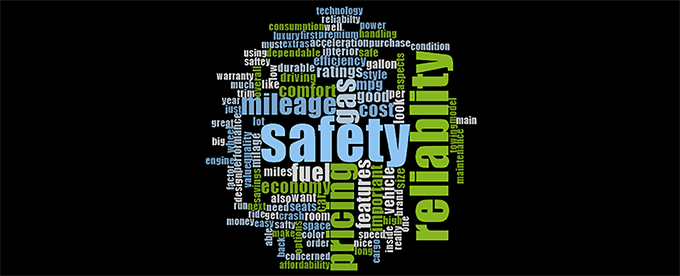 5
Employee experience
Understanding Employee Experience
What is employee experience (XP)?
Employee XP is the totality of an employee’s perception and experience with the organization that employs them from when they consider applying to when they leave and every phase in between.
Employee XP focuses on the cultural, technological, and physical change and design of the organization. 
Employee XP (long-term) is not engagement (short-term)
Engagement can be a component—and likely the outcome of an employee experience focus.
The Employee Experience Advantage Morgan, 2017.
7
EMPLOYEE XP
8
The Employee Experience Advantage Morgan, 2017.
Employee Experience
9
It’s a Journey
10
Employee Experience Can Be the great maximizer of Human Resources
Why does employee experience (XP) matter?
The best at employee experience have:
20% fewer employees (workforce efficiency)*
40% lower turnover
4.3X more profit per employee
If people (i.e. human resources) are our greatest asset, employee experience maximizes your return on investment on that asset.
11
The Employee Experience Advantage Morgan, 2017.
Engagement as an Outcome of positive Employee Experience
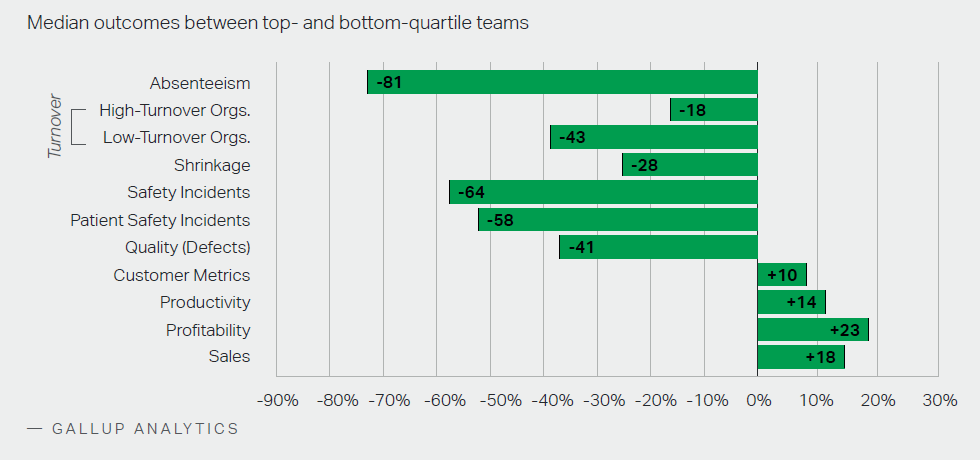 12
Are you Ready?Assessing Organizational readiness
readiness Indicators
Organizational understanding and buy-in to employee experience
Leadership understands the imperative
HR is aligned to strategic goals and “has a seat” at the decision-making table
Organizational maturity
Leadership ability to receive feedback and respond positively
Ability to adapt, learn, improve
Organizational capability
Logistics behind conducting research
Analytics, Communications, change management resources
14
Learn to Listen; Listen to Learn
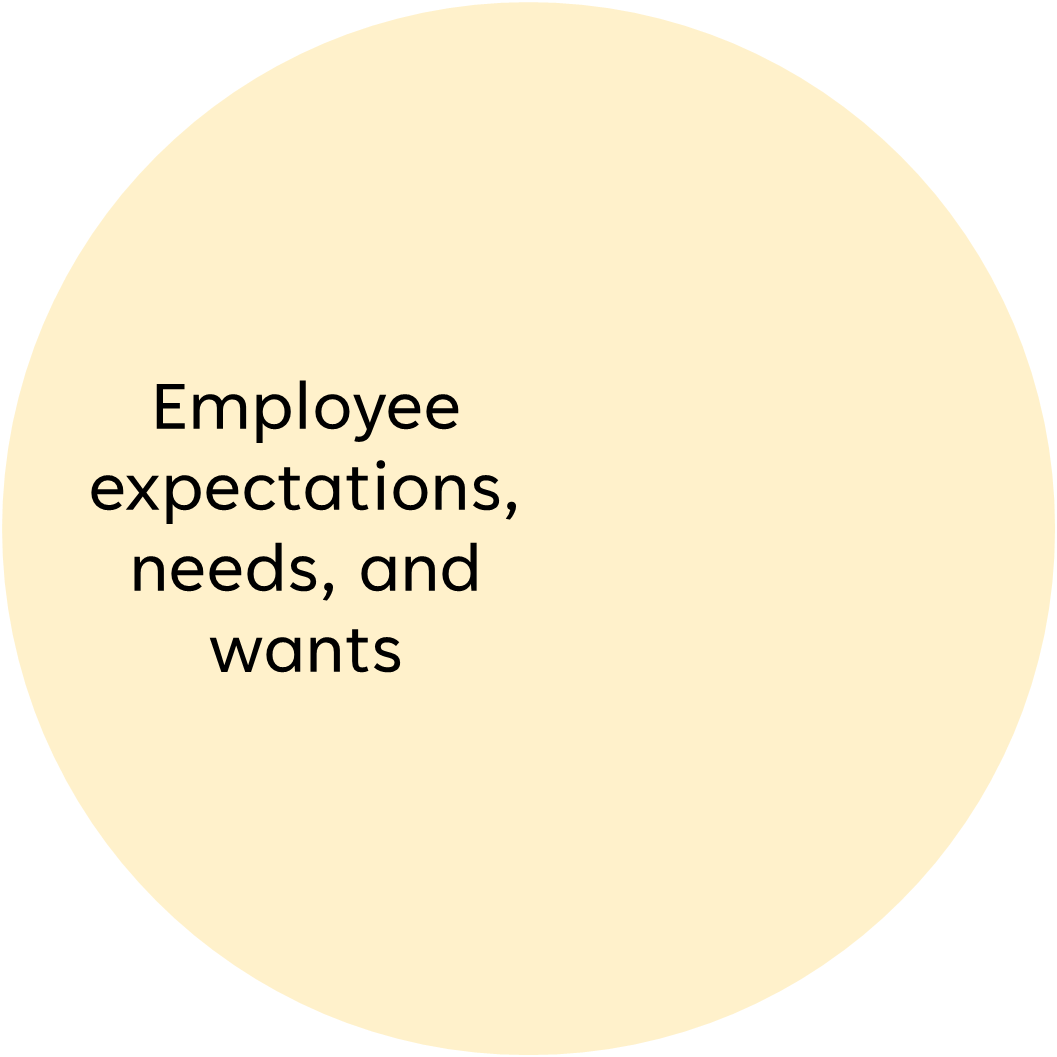 Research Is the Path to Understanding
“Organizations must do their own internal research to find out their own truth.” 
	The Employee Experience 	Advantage Morgan, 2017
16
Types of Research
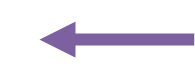 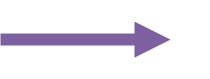 “Qualitative Research for Associate Experience” Gary Burrus, Jr., 2020.
17
quantitative
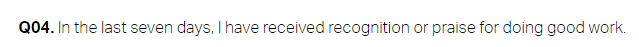 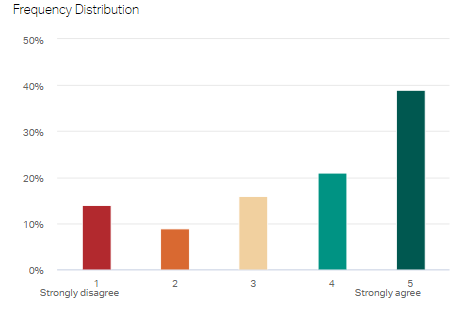 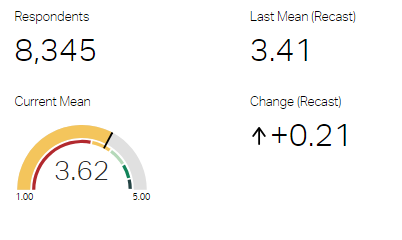 18
Qualitative
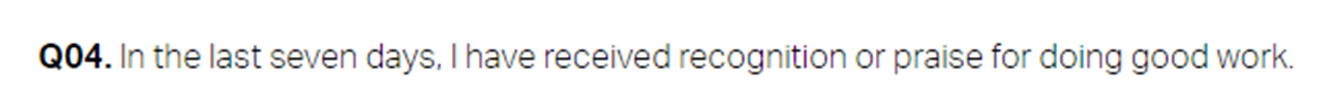 Managers hold State of the Team meetings (i.e. focus groups) and ask questions about employee feelings and perceptions to gain a deeper understanding of the quantitative findings
Managers might be more intentional about observing what types of recognition most positively received
Managers might meet with team leaders on other teams that score high in Q04 Recognition to observe or interview them about what they are doing
19
The Right tool for the job
HR Analytics
HCM Data
Internal data
Recruitment data
Case management
Internal social platforms
Focus Groups
Formal
Informal (team meetings, town halls)
In-depth Qualitative
One on ones
Stay interviews
Exit interviews
Observation
Surveys
Annual (i.e. engagement)
Pulse
Polls
External studies
Employer award applications
20
KEY INSIGHTS FOR DECISION MAKING
Key insights lead to:
Better organizational decision making
Keeping HR’s seat at the decision-making table
Reaping the benefits of improving employee experience
Key insights come from:
Understanding organizational need
Aligning HR with strategic goals and objectives
Quality research
Quality analysis
21
YAKOKE (THANK YOU)
Dara McCoySr. Director of Associate Experience
580-380-2519
dmccoy@choctawnation.com
www.choctawnation.com
22